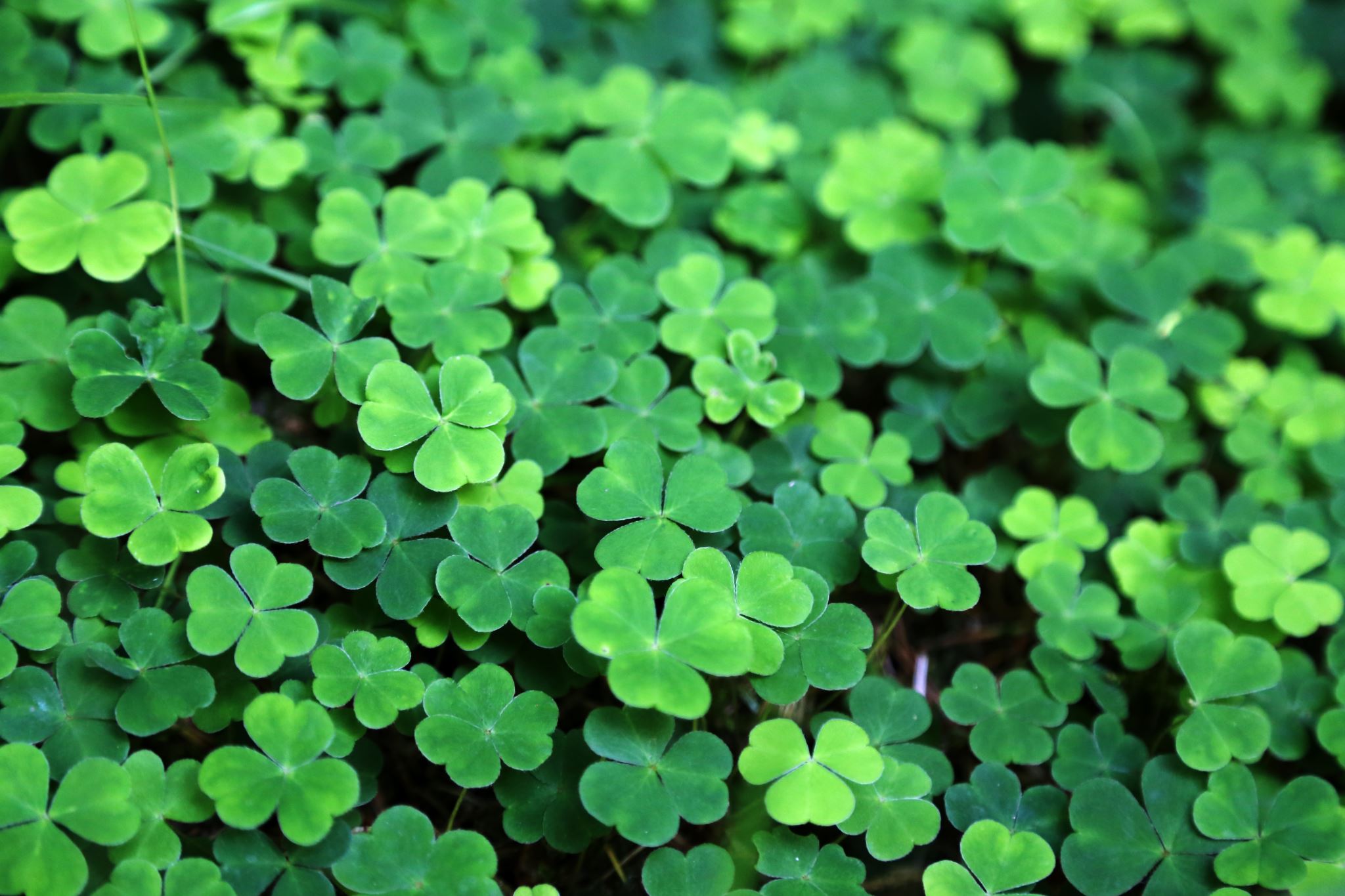 The influence of Brexit on Ireland
Isabelle Schrage, Anastasia Weiz, Frederique Bosveld, Gina Kuhlmann
Content
ireland
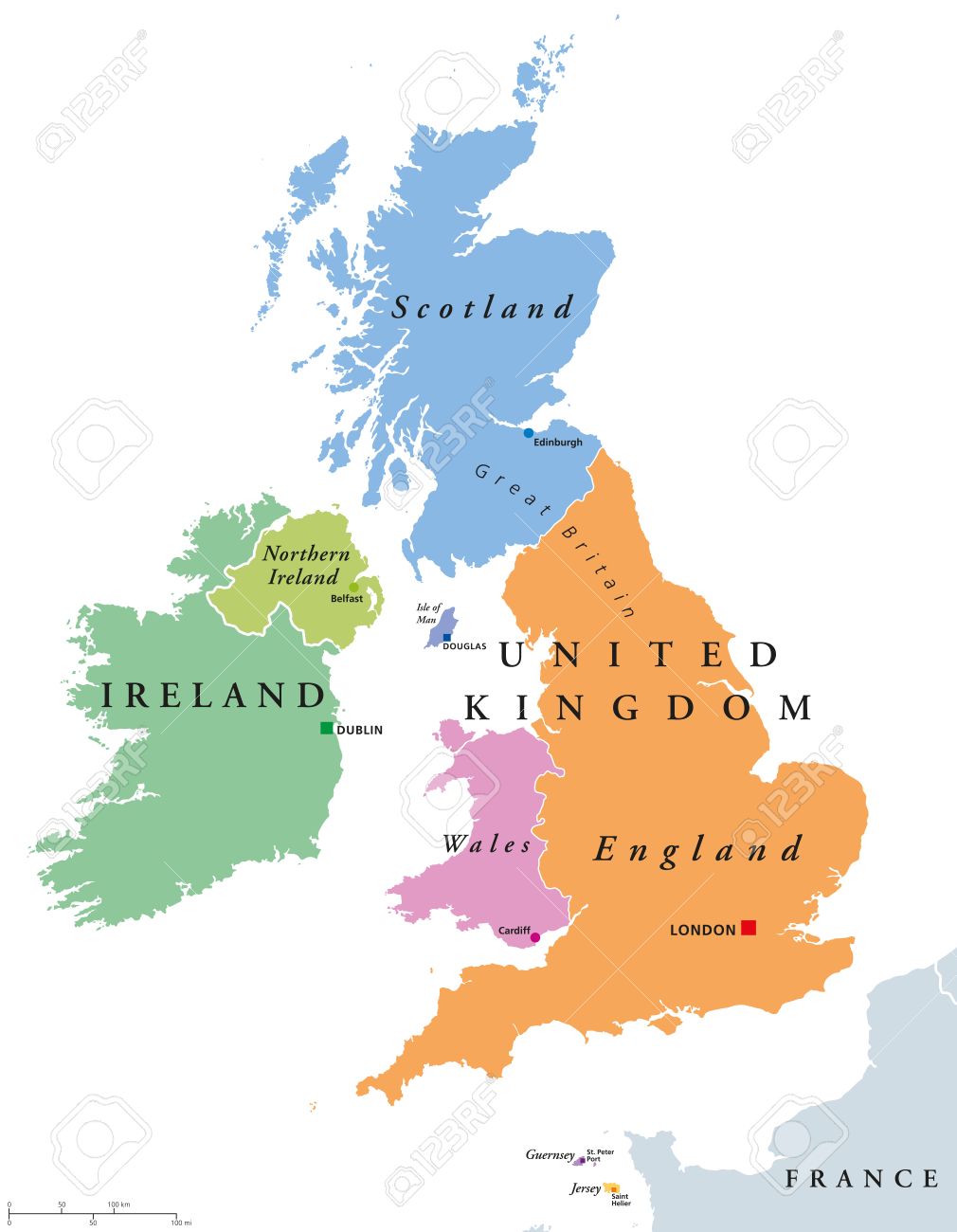 History of Ireland
Economy of Ireland: Timeline
1973: European Community 
1999: Euro-Zone currency union
1995-2007: Celtic Tiger 
2008-2011: World’s economic crisis → consequences
2009: Draconian budgets
2010: World largest budget deficit (32.4%);  $92 billion loan package
2011: Austerity measures to meet deficit targets of the EU-IMF bailout program
2014: Fiscally neutral budget; attracting multinationals
2017-2019: Growth supported by a strong export sector
Present: Risks
Brexit fresh-up
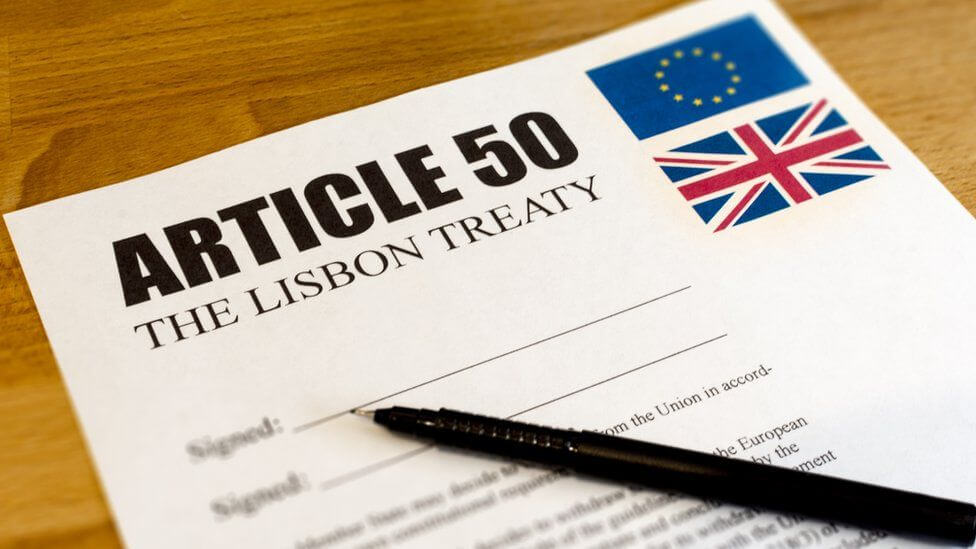 Brexit
British Exit of the European Union
First member State to withdraw from the EU
Referendum was held 23. June 2016
Prime Minister Theresa May started exit process → resignation
New Withdrawal Agreement from Prime Minister Boris Johnson  
→ BACKSTOP
Backstop
legal guarantee to avoid a hard border 
EU proposed Northern Ireland alone remaining in the customs union
Theresa May: agreed Backstop involving whole UK
→ preventing UK doing its own trade deals
Boris Johnson: “Backstop is anti-democratic”
→ Alternative plan: single regulatory zone in Irish Sea
Social impact
Job losses in agriculture and food-industry
Border between Ireland and Northern-Ireland 
Irish people living in England
Impact on Trade
https://dbei.gov.ie/en/Publications/Publication-files/Ireland-and-the-Impacts-of-Brexit.pdf
measured to the Non-Brexit Baseline in 2030
October 2019
Impact on business
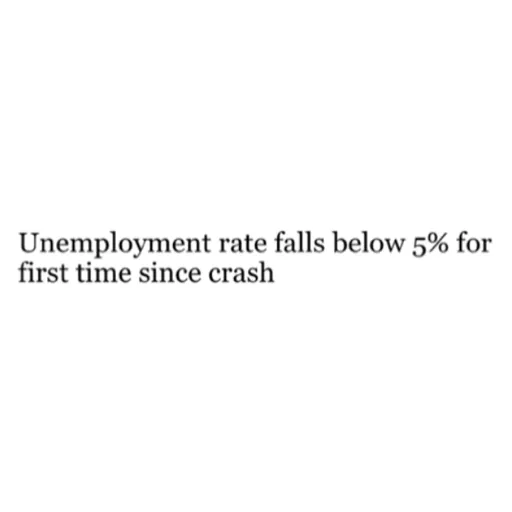 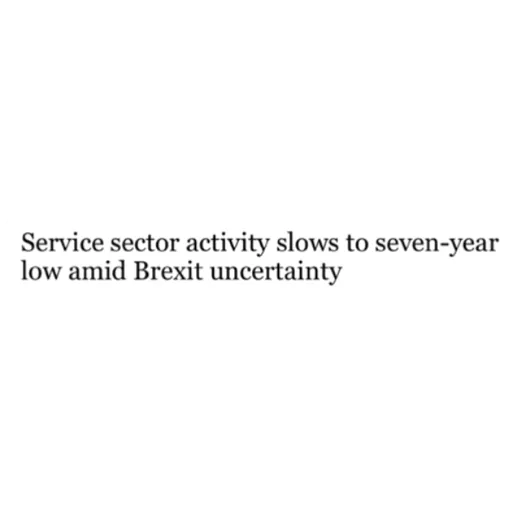 Impact on Business
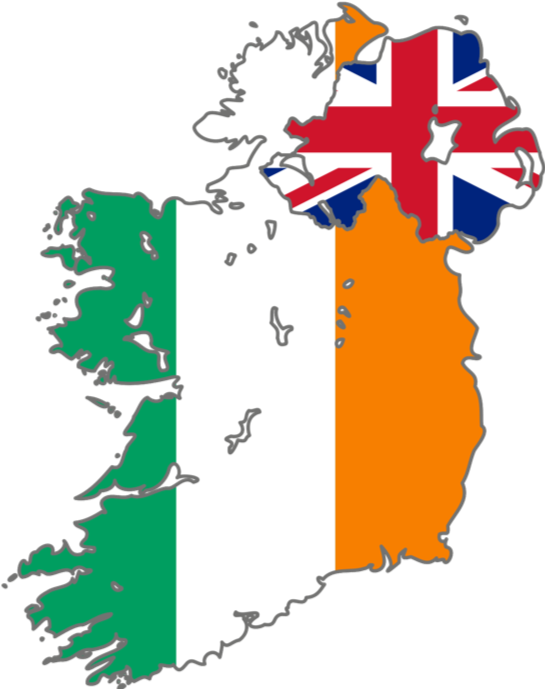 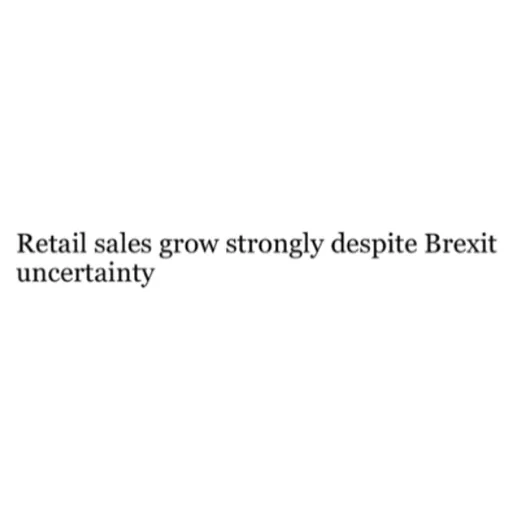 Irish Times, 05.11.19
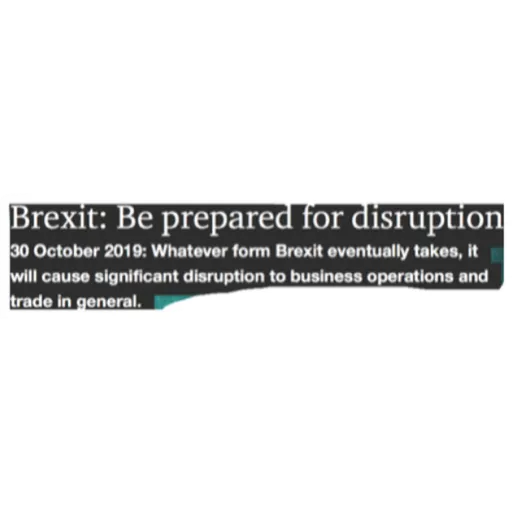 Irish Times, 05.11.19
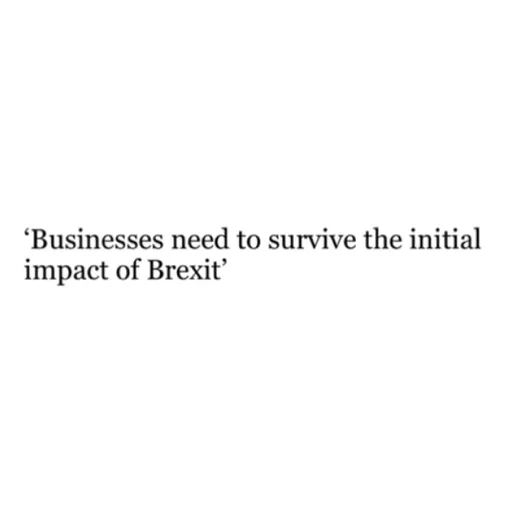 Irish Times, 29.10.19
pwc Ireland, 30.10.19
Irish Times, 20.09.19
Irish Times, 29.10.19
Future prospects
Future prospects
No-Deal Brexit
Export/Import
The economic impact is negative
Conclusion
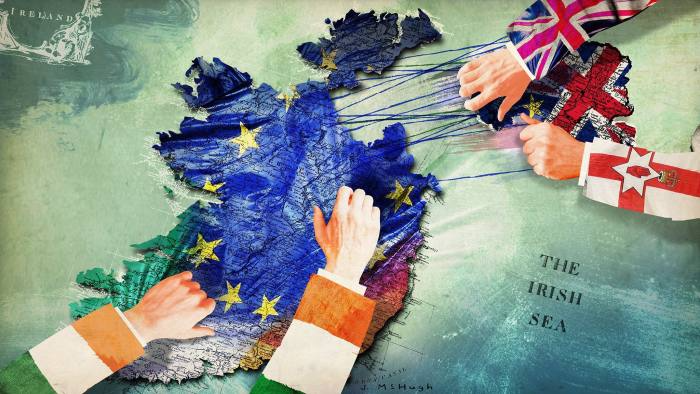 Sources
https://www.bbc.com/news/uk-politics-32810887
https://dbei.gov.ie/en/Publications/Publication-files/Ireland-and-the-Impacts-of-Brexit.pdf
https://www.irishtimes.com
https://www.irelandbeforeyoudie.com/
https://www.cnbc.com/world/?region=world
https://www.grantthornton.ie/insights/blogs/brexit/brexit-impact-on-the-irish-corporate-landscape/
Do you think it’s likely that Ireland will face a new crisis due to Brexit?
Take home Question: